六大营养素
张康嘉琪
糖
糖是保护肝脏、维持体温恒定的必要物质。组成糖类的三元素是淀粉、蔗糖、葡萄糖。糖类给人体提供70%的热量，一般每天250~750g的主食，就可以满足人体热量的需求。机体各个组织中都有一定的糖储备，所以，一般孩子在参加一般性体育活动时，不需要额外补充糖，只有在孩子参加大运动量活动，
或长时间的耐力活动时，要适当增加主食的摄
入。因为运动中热量消耗较大，如果长期供能
不足，会导致身体消瘦、机体抵抗力减弱。
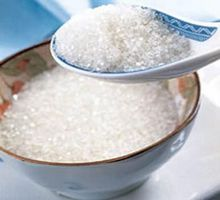 油脂
脂肪是人体内含热量最高的物质。脂肪主要有四大功能：维持正常体重、保护内脏和关节、滋润皮肤和提供能量。一般人体日需脂肪占食物总热量的15%~30%。一般正常活动的人每天摄入25g左右的油脂就可以满足生理需要，长时间参加活动可以增加到每天30~36g。但要注意，如果活动量不足，额外摄入的热量就会转变为身体的脂肪，使孩子发胖，而不是长出结实的肌肉。
蛋白质
蛋白质是少年儿童生长发育必不可少的物质。瘦肉中蛋白质含量最多。一般的摄入量是每天每公斤体重1.5~2克，但在孩子参加体育锻炼时，蛋白质的需要量增加，蛋白质的摄入一般要求达到每天每公斤体重2~3克。因为肌肉纤维的加粗和肌肉力量的加大，必须依赖肌肉中蛋白质含量的增加，而且最好是动物蛋白。但要注意，肌肉大小和力量的增长主要是练出来的，而不是吃出来的。
维生素
维生素在孩子的生长发育和生理功能方面是必不可少的有机化合物质。如果缺少维生素，会导致代谢过程障碍、生理功能紊乱、抵抗力减弱，以及引发多种病症。一般天然食物中就含有各种我们所需要的营养素，而且比例适宜，所以，孩子在合理膳食中就可以获得充足的维生素。只有在持续的、高强度、大运动量情况下，热能营养不能满足需要，或蔬菜水果供应不足时，才需要额外补充维生素。要注意，过量摄入维生素和维生素缺乏都会导致不良后果。缺少维生素c会导致坏血病。
水
水是“生命之源，约占人体体重的60%～70%。人体每天需水量为2700~3100mL，体内会产生代谢水，其他食物也含有水，所以每天的饮水量应该为1300~1700ml。环境温度高，劳动强度大时需要多喝水。参加运动的孩子要积极主动得补水。比如，运动前15~20分钟补充400~700mL水，可以分几次喝。在运动中，每15~30分钟补充100~300mL水，最好是运动饮料。运动后，也要补水，但不宜集中“暴饮”，要少量多次地补。参加运动的孩子，只有保持良好的水营养，才能有良好的体能和健康。
        如缺少水分，会造成脱水等症状。重则会导致死亡。
无机盐
无机盐也叫矿物质，包括常量元素和微量元素，也是人体代谢中的必要物质。常量元素在体内的含量大于体重的0.01%，如钙、磷、钠、钾、氯、镁和硫。微量元素在体内的含量小于体重的0.01%，如铁、铜、锌、硒等。儿童少年时期对钙、磷、铁的需要量较高，在运动期间，由于大量排汗，导致盐分随汗液丢失，必须即时补充，才能预防肌肉痉挛，并帮助缓解身体的疲劳。可以通过运动饮料补充无机盐。
        钙会导致佝偻病（老人会导致骨质疏松），缺铁会引起缺铁性贫血，缺锌会导致发育不良。